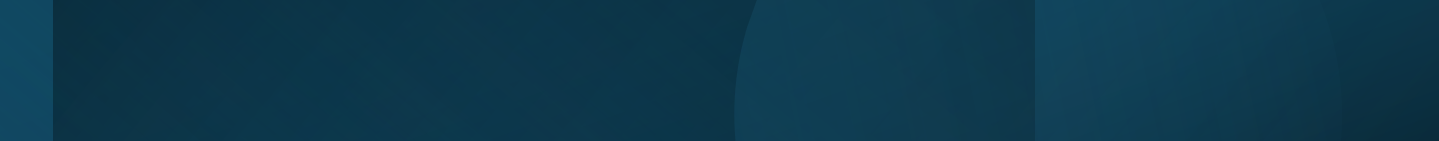 11 COMMON POST-MERGER RISKS
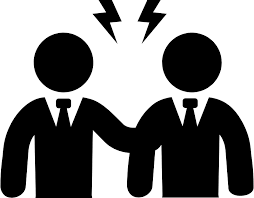 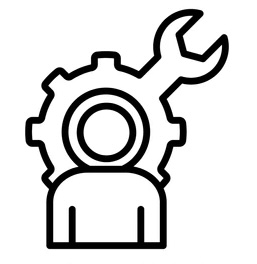 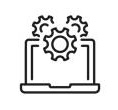 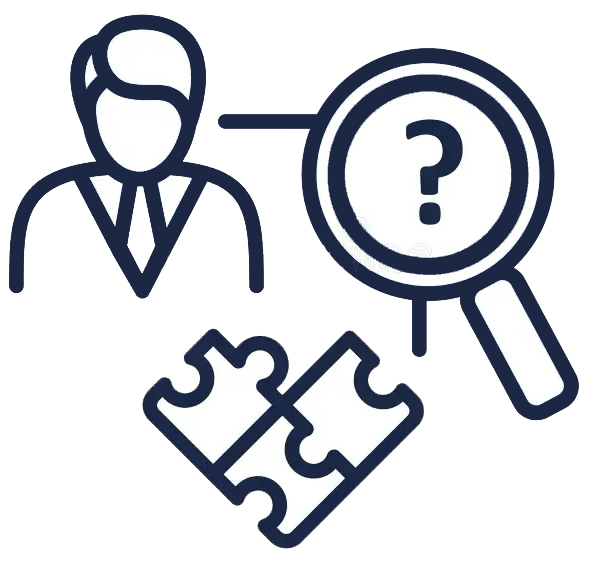 1
© PRITCHETT, LP     MergerIntegration.com
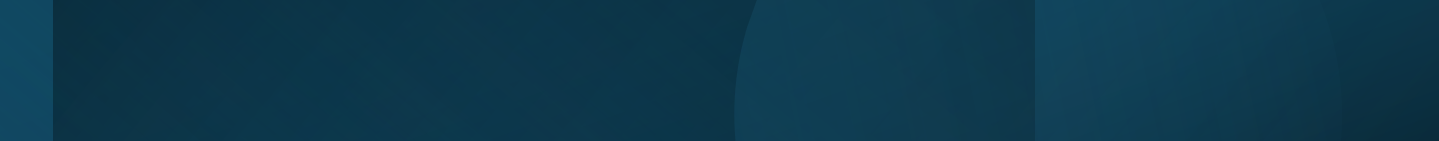 11 COMMON POST-MERGER RISKS
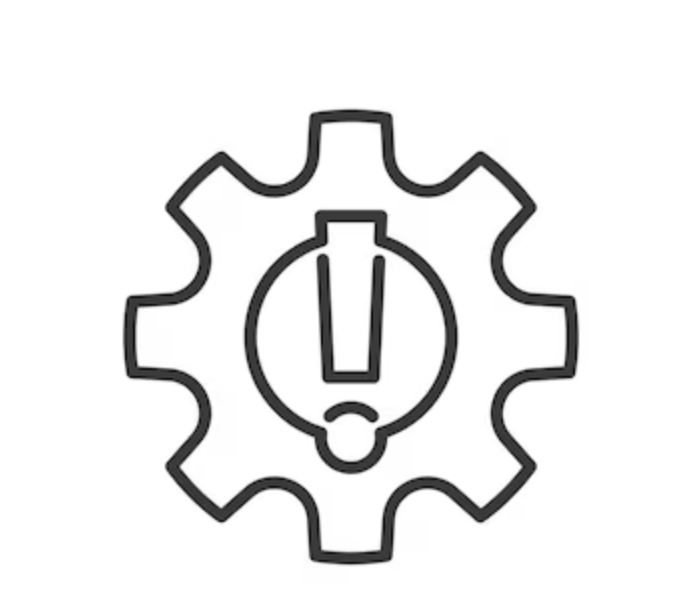 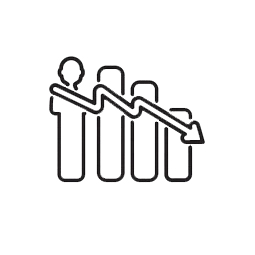 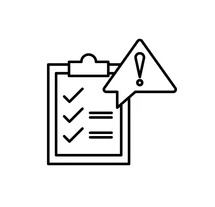 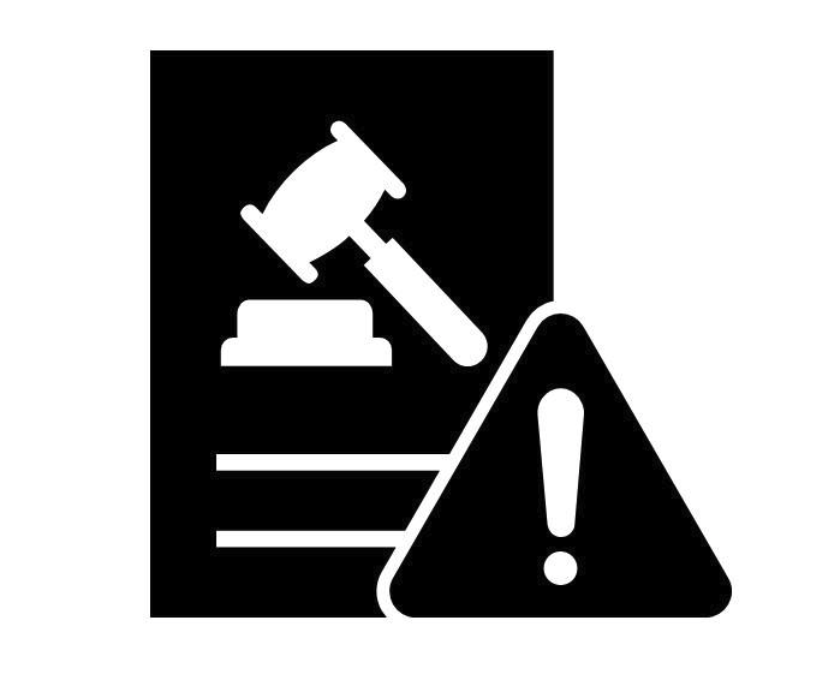 2
© PRITCHETT, LP     MergerIntegration.com
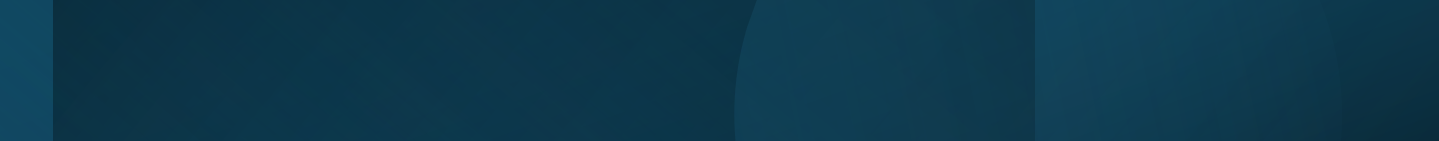 11 COMMON POST-MERGER RISKS
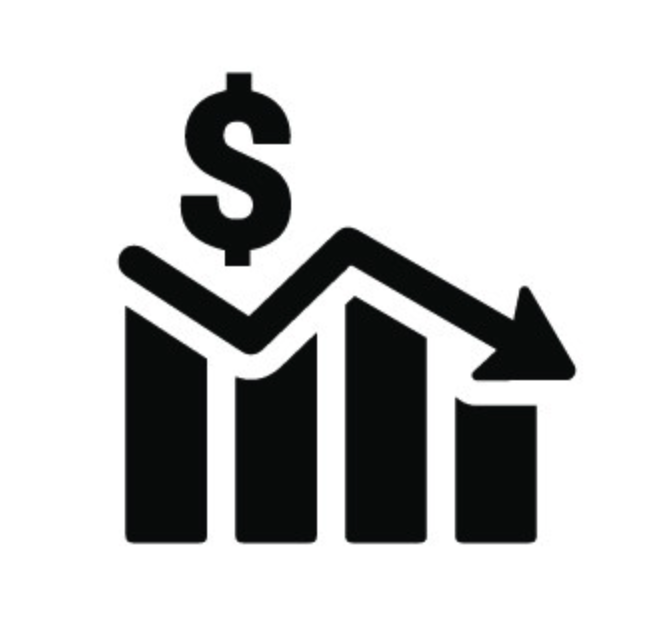 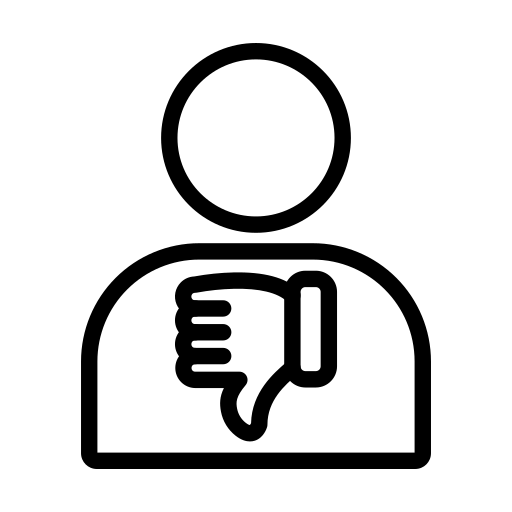 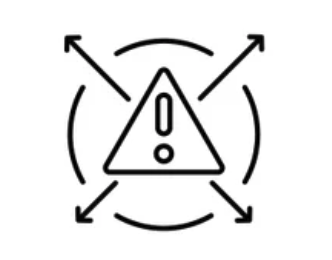 3
© PRITCHETT, LP     MergerIntegration.com